Aula 12: Os debates em torno da questão inflacionaria em meados dos anos oitenta
O (des) ajuste interno fruto do ajuste externo
Situação externa e seu ajuste possui dois tipos de impactos sobre contas publicas 
Elevação do custo da divida e problema na obtenção dos recursos para fazer frente a este custo
Natureza da politica econômica para fazer frente ao ajuste externo tem implicações negativas sobre as contas publicas
Problema interno do ajuste externo
80% da dívida externa era pública	
Ônus da ampliação dos juros internacionais impacto sobre Balanço de Pagamentos mas também diretamente sobre contas publicas 
Impacto das desvalorizações cambiais sobre divida/juros externos pagos pelo governo 
 Problema é ainda maior pois a maior parte da geração do superávit comercial, e portanto dos dólares necessários ao pagamento dos juros, era privado.
Problema forma pelo qual estado se financia para adquirir estes dolares
Alternativas para o governo adquirir divisas:
gerar superávit fiscal – inviável.
emitir moeda – incompatível com a política de controle da absorção interna.
endividar-se internamente – foi o que aconteceu em condições cada vez piores 
transformação da dívida externa em dívida interna.
3
INDICADORES MACROECONÔMICOS: 1980-1984
A situação fiscal do setor público se deteriora por várias razões:
Impacto direto e indireto das contas externas nas internas
i.	As taxas de juros internacionais em elevação são em boa parte custos do governo 
ii. as maxidesvalorizações aumentavam o custo interno do serviço da dívida externa.
iii. Elevação da divida pública com juros elevados – tb custo financeiro grande

Formato do ajuste interno (redução da absorção doméstica e estímulos às exportações ) também prejudica as contas publicas:
a transferência de recursos produtivos com drive exportador significava uma redução da base tributável e/ou renúncia fiscal;
Recessão – diminui base tributável (apesar de aumento de impostos)
Exportação menos tributável – objeto de incentivos fiscais (renuncia fiscal)
as taxas de juros interna elevadas encareciam a rolagem da dívida
Controle dos preços públicos – amplia déficit das estatais
vi. A aceleração inflacionária diminuía a arrecadação (Efeito Olivera-Tanzi).
5
Por outro lado: 
	A inflação mostrava-se resistente às políticas ortodoxas e o peso do ajustamento era cada vez mais criticada por causa do desemprego (movimento das “Diretas Já”).
Brasil: Inflação (1973 – 1985) Taxas anuais (%)
7
A inflação nos anos 80
Pastore – Presidente do Banco Central (8/83 -3/85)
incomodado com resistência da inflação apesar do arrocho monetário que se estava praticando
Mesmo período economistas PUC-RJ
André Lara Resende e Francisco Lopes 
Curva de Phillips não vale 
Inflação – insensível ao “hiato do produto”
Problema com a natureza da inflação no Brasil
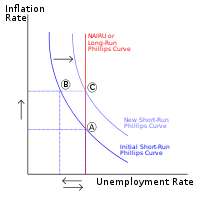 Segunda metade dos anos 80, Inflação passa a ser o  principal alvo dos economistas
Origens das idéias de inércia: Ignácio Rangel
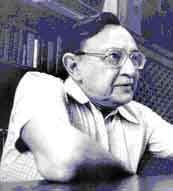 A Inflação brasileira (1962)
Em parte baseado em 
	concepções estruturalistas
Inflação mecanismo de defesa
Empresas oligopolizadas buscam manter margem de lucro 
Na recessão – reagem elevando preços 
Hipótese: economia fechada
Primeiras iniciativas de ver o 
	“conflito distributivo” na base do 
	processo inflacionário 
Ineficácia da política monetária: 
	efeitos perversos: estagflação
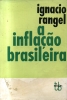 UNiCAMP: anos 80
Pos keynesianos
Formação de preços:
Flex x fix prices (mark-up)
Crise do sistema monetário internacional e cambial brasileira
instabilidade cambial
Taxas flutuantes de juros
Deterioração financeira do Estado
Elevação dos mark-ups que se perpetuam com base na indexação
Origens das idéias de inércia: Simonsen
Inflação: Gradualismo x Tratamento de choque (1970)
Experiência heterodoxa de combate a inflação com PAEG
Inflação cede em função de controles monetários, fiscais e salariais
Morosidade da queda devido à:
conflito de objetivos: estabilidade monetária com desenvolvimentismo de horizonte curto
Correção monetária
Primeiras análises de mecanismos de indexação
Ainda Simonsen ...
Introdução da Correção Monetária 
Necessária: reabilitar títulos (públicos e privados)
Mecanismo de convivência pacifica com inflação mas age como realimentador automático da inflação 
			Pt = a dt  + b ct  + p Pt-1
Torna a  inflação resistente à baixa e 
	há perda de eficiência dos 
	mecanismos ortodoxos de 
	combate à inflação
necessário 
processo de desindexação 
conversão à média 
     de valores nominais 
     como os salários
Inflação inercial: choque x tendência
Em processos inflacionários crônicos a inflação possui dois componentes:
Tendência: componente que se reproduz (inércia)
Choque – responsável pela alteração do patamar inflacionário
Inflação puramente inercial: inflação estável
Brasil: Inflação (1973 – 1985) Taxas anuais (%)
Tendências
Choques
Distribuição de renda e inércia
Natureza dos choque:
demanda,
custo 
busca de alteração da posição distributiva relativa
Com inflação inercial
Mecanismos de indexação
Conflito distributivo passivo
Com inflação inercial – perfil da distribuição só pode ser captado ao longo de um dado período de tempo
Em um dado momento – situação distorcida
Inflação e Conflito distributivo
L.C.Bresser Pereira e Y. Nakano (1983) 
“Fatores aceleradores, mantenedores e sancionadores da Inflação”
Palavra inércia não explicita
Empresários, trabalhadores e burocratas 
	estão em constante disputa por sua 
	participação na renda
ninguém quer perder sua fatia da renda
Recupera parte das idéias de Rangel
Fatores aceleradores – aumentos de alguns preços 
alteração de preços relativos – busca de melhor participação da renda destes setores 
Fatores mantenedores - defesa dos outros agentes  - mecanismos de indexação
 assincronia dos reajustes
Problema de coordenação
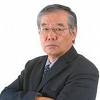 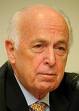 Debate sobre inflação inercial
Desvencilha-se, em parte, do antigo rotulo: 
estruturalismo x monetarismo
Debate dos anos 80 alinha:
Ortodoxos: 
antigo diagnostico, acrescido da perspectiva expectacional 
Aprofundar antigas receitas: aperto monetário e recessão
Heterodoxos: 
Posições variadas 
Receitas não convencionais – ataque às tendências 
Ortodoxos problema: 
recessão de 81/83 inócua em relação à inflação
Associados ao regime autoritário
O   que fazer ?
Duas formas de atacar inflação inercial
Receituário ortodoxo: 
Choques desaceleracionistas 
quebrar a inércia inflacionária com choques fortes o suficiente para reverter expectativas 
Expectativas principal mecanismo informal de transmissão da tendência
Necessário reverter expectativas ruins 
Receituário heterodoxo:
atacar diretamente a tendência 
custos da alternativa anterior muito elevados
Várias possibilidades:
Debate em torno de Tancredo Neves:   3 propostas principais na mesa:

Choque Ortodoxo

Pacto Social

Desindexação
Choque Ortodoxo
Visão da Ortodoxia clássica
Problema emissões e déficit público
Necessário:
Congelamento de crédito
Corte de gastos
Reforma tributária
Ajuste com o FMI – parcial (só externo)
Não ataca cerne do problema fiscal brasileiro 
Aprofundar ajuste e reverter expectativas
Pacto Social
Se problema principal conflito distributivo 
Necessário estabilizar o conflito  para isto necessário estabelecer uma coalizão – pacto social
Proposto por economistas da Unicamp e do PMDB
Vem junto com processo de redemocratização e promoção de um acordo arbitrado pelo governo 
Se todos concordassem em não aumentar seus preços e não elevarem seus mark-up – inflação viria abaixo
Necessário ação para diminuição da incerteza, ampliação horizonte de cálculo, renegociação da dívida externa e ajuste patrimonial do Estado
Desindexação
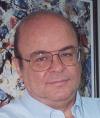 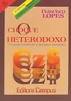 Problemas mecanismos formais e informais de indexação 
Pacto social difícil de se construir
Desindexação – pacto de adesão não voluntaria
Duas opções de combate:
Choque heterodoxo (congelamento)
	Francisco Lopes 
Proposta Larida 
	(desindexação por indexação total) 
	Persio Arida e A. L. Resende
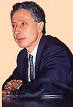 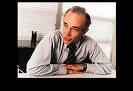 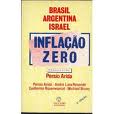 A Economia na Nova República
Ambiente de redemocratização 
Brasil excluído do fluxo de capitais internacional
Combate à inflação meta principal
Diferentes planos de estabilização
Cruzado (1986) – Funaro/Sarney
Bresser(1987) – Bresser/Sarney 
1988 – Feijão com Arroz – Mailson/Sarney
Verão (1989) – Mailson/Sarney
Collor I (1990) – Zélia/Collor
Collor II (1991) – Zélia/Collor
1992-1993 – “Plano Nada” – Marcilio M. Moreira e outros – Collor/Itamar
Real (1994)
28
29
Taxas de crescimento do PIB durante os Planos de Estabilização Brasil 1985 - 1996